Chapter R
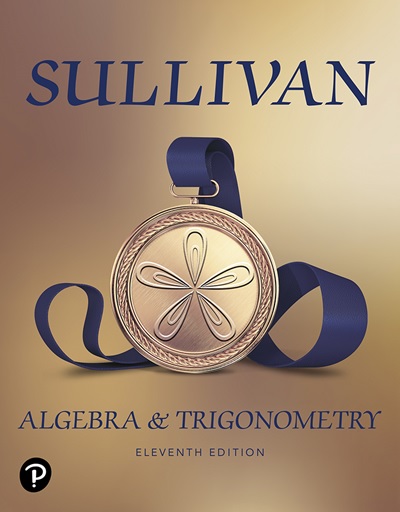 Review
Section R.4
Polynomials
Objectives
Recognize Monomials
Recognize Polynomials
Add and Subtract Polynomials
Multiply Polynomials
Know Formulas for Special Products
Divide Polynomials Using Long Division
Work with Polynomials in Two Variables
Monomial
DEFINITION Monomial
A monomial in one variable is the product of a constant and a variable raised to a nonnegative integer power. A monomial is of the form
axk
where a is a constant, x is a variable, and k ≥ 0 is an integer. The constant a is called the coefficient of the monomial. If a ≠ 0, then k is called the degree of the monomial.
Example 1: Examples of Monomials
Monomial		Coefficient	Degree
4x3			4			3
5			5			0
–3x2			–3			2
x7			1			7
						5
Example 2: Examples of Expressions that are Not Monomials
a)         is not a monomial, since the exponent of 
the variable x is    , and     is not a nonnegative integer.

b)  3x–2 is not a monomial, since the exponent of the variable x is –2, and –2 is not a nonnegative integer.
Polynomial
DEFINITION Polynomial
A polynomial in one variable is an algebraic expression of the form
anxn + an – 1xn – 1 + ⋅⋅⋅ + a1x + a0
where an, an – 1, … , a1, a0 are constants, called the coefficients of the polynomial, n ≥ 0 is an integer, and x is a variable. If an ≠ 0, it is called the leading coefficient, anxn is called the leading term, and n is the degree of the polynomial.
Example 3: Examples of Polynomials
Polynomial		   Coefficient	Degree
–6x3 + 3x2 – 4x + 1		   –6, 3, –4, 1	3
4x2 – 3 = 4x2 + 0⋅x – 3 	   4, 0, –3		2
9 – 2x + x2 = 1⋅x2 – 2x + 9	   1, –2, 9 		2
							1
4 = 4⋅1 = 4⋅x0 		   4			0
0				   0			No degree
Example 4: Adding Polynomials (1 of 2)
Find the sum of the polynomials:
7x3 – x2 + 5x – 1   and   4x4 – 3x3 + 2x2 + 2x 	 
We shall find the sum in two ways.
Horizontal Addition: The idea here is to group the like terms and then combine them.
(7x3 – x2 + 5x – 1) + (4x4 – 3x3 + 2x2 + 2x) 
	= 4x4 + (7x3 – 3x3) + (– x2 + 2x2) + (5x + 2x) – 1 
	= 4x4 + 4x3 + x2 + 7x – 1
Example 4: Adding Polynomials (2 of 2)
Vertical Addition: The idea here is to vertically line up the like terms in each polynomial and then add the coefficients.
		x4 	x3 	x2 	x1 	x0 
		        7x3  –   x2  +  5x    – 1
	    + 4x4   – 3x3  + 2x2  +  2x 
                 4x4   + 4x3  +   x2  +  7x  –  1
Example 5: Subtracting Polynomials (1 of 2)
Find the difference: 
(4x4 – 5x3 + 7x2 – 2) – (3x4 – 9x2 – 5x + 3)	 
Horizontal Subtraction: 
(4x4 – 5x3 + 7x2 – 2) – (3x4 – 9x2 – 5x + 3) 
	= 4x4 – 5x3 + 7x2 – 2 + (–3x4 + 9x2 + 5x – 3) 
	

	= (4x4 –3x4) – 5x3 + (7x2 + 9x2) + 5x + (–2 – 3) 
	= x4 – 5x3 + 16x2 + 5x  – 5
Be sure to change the sign of each term in the second polynomial.
Example 5: Subtracting Polynomials (2 of 2)
Vertical Subtraction: We line up like terms, change the sign of each coefficient of the second polynomial, and add.
       x4      x3      x2 	  x1 	x0           x4     x3     x2     x1    x0 
     4x4 – 5x3 + 7x2         – 2   =     4x4 – 5x3 + 7x2         – 2 
– [3x4           – 9x2 – 5x + 3] = + –3x4          + 9x2 + 5x – 3
 					 x4 – 5x3 + 16x2 + 5x  –5
Example 6: Multiplying Polynomials (1 of 2)
Find the product: (3x + 4)(x2 – 2x + 3)
Horizontal Multiplication: 
(3x + 4)(x2 – 2x + 3) 
	= 3x(x2 – 2x + 3) + 4(x2 – 2x + 3) 
	Distributive Property
	= (3x⋅ x2 – 3x⋅2x + 3x⋅3) + (4⋅x2 – 4⋅2x + 4⋅3) 
	Distributive Property
	= (3x3 – 6x2 + 9x) + (4x2 – 8x + 12) 
	Law of Exponents
	= 3x3 – 2x2 + x + 12 
	Combine like terms.
Example 6: Multiplying Polynomials (2 of 2)
Vertical Multiplication: The idea here is very much like multiplying a two-digit number by a three-digit number.
		x2 – 2x + 3
    		       3x + 4
         3x3 – 6x2 + 9x 	This line is 3x(x2 – 2x + 3). 
                  4x2 – 8x + 12 	This line is 4(x2 – 2x + 3). 
         3x3 – 2x2  + x  + 12 	Sum of the above two lines
(+)
Example 7: Using Foil (1 of 2)
a) (x – 2)(x + 2) 
			= x2 + 2x – 2x – 4 
			= x2 – 4
b) (x + 3)2   
			= (x + 3)(x + 3)
			= x2 + 3x + 3x + 9 
			= x2 + 6x + 9
F    O     I     L
Example 7: Using Foil (2 of 2)
c) (x – 4)2   
			= (x – 4)(x – 4)
			= x2 – 4x – 4x + 16 
			= x2 – 8x + 16
d) (x + 2)(x + 4)   
			= x2 + 4x + 2x + 8 
			= x2 + 6x + 8
e) (3x + 2)(2x + 5)   
			= 6x2 + 15x + 4x + 10 
			= 6x2 + 19x + 10
Formulas for Special Products
Difference of Two Squares
(x – a)(x + a) = x2 – a2


Squares of Binomials, or Perfect Squares
(x + a)2 = x2 + 2ax + a2
(x – a)2 = x2 – 2ax + a2
Example 8: Using Special Product Formulas (1 of 2)
a) (x – 6)(x + 6)
= x2 – 62
= x2 – 36
b) (x + 5)2 
				= x2 + 2⋅5⋅x + 52
				= x2 + 10x + 25
Difference of two squares
Square of a binomial
Example 8: Using Special Product Formulas (2 of 2)
c) (3x + 2)2 
				= (3x)2 + 2⋅2⋅3x + 22
				= 9x2 + 12x + 4
d) (2x – 3)2 
				= (2x)2 – 2⋅3⋅2x + 32
				= 4x2 – 12x + 9
Example 9: Cubing a Binomial
a) (x + 3)3 
		= (x + 3)(x + 3)2 
		= (x + 3)(x2 + 6x + 9)
		= (x3 + 6x2 + 9x) + (3x2 + 18x + 27)
		= x3 + 9x2 + 27x + 27
 b) (x – 2)3 
		= (x – 2)(x – 2)2 
		= (x – 2)(x2 – 4x + 4)
		= (x3 – 4x2 + 4x) – (2x2 – 8x + 8)
		= x3 – 6x2 + 12x – 8
Cubes of Binomials, or Perfect Cubes
Cubes of Binomials, or Perfect Cubes
(x + a)3 = x3 + 3ax2 + 3a2x + a3
(x – a)3 = x3 – 3ax2 + 3a2x – a3
Example 10: Forming the Difference of Two Cubes
(x – 2)(x2 + 2x + 4)
			= x(x2 + 2x + 4) – 2(x2 + 2x + 4)
			= x3 + 2x2 + 4x – 2x2 – 4x – 8
			= x3– 8
Example 11: Forming the Sum of Two Cubes
(x + 1)(x2 – x + 1)
			= x(x2 – x + 1) + 1(x2 – x + 1)
			= x3 – x2 + x + x2 – x + 1
			= x3 + 1
Difference and Sum of Two Cubes
Difference of Two Cubes
(x – a)(x2 + ax + a2) = x3 – a3


Sum of Two Cubes
(x + a)(x2 – ax + a2) = x3 + a3
Example 12: Dividing Two Integers
Divide 623 by 12.





So,
5
1
Quotient
Dividend
Divisor
60
5⋅12
23
Subtract and bring down the 3.
12
1⋅12
11
Subtract; the remainder is 11.
Division
To check the answer obtained in a division problem, multiply the quotient by the divisor and add the remainder. The answer should be the dividend.

Quotient ⋅ Divisor + Remainder = Dividend
Example 13: Dividing Two Polynomials (1 of 5)
Find the quotient and the remainder when
5x4 – x2 + x – 2 is divided by x2 + 2
Each polynomial is in standard form. The dividend is 5x4 – x2 + x – 2, and the divisor is x2 + 2.
Step 1: Divide the leading term of the dividend, 5x4, by the leading term of the divisor, x2. Enter the result, 5x2, over the term 5x4, as below. It is necessary to leave a space for the missing x3 term in the dividend.
5x2
Example 13: Dividing Two Polynomials (2 of 5)
Step 2: Multiply 5x2 by x2 + 2, and enter the result below the dividend.
5x2
5x2 ⋅ (x2 + 2) = 5x4 + 10x2
Align the 10x2 term under the –x2 to make the next step easier.
Example 13: Dividing Two Polynomials (3 of 5)
Step 3: Subtract and bring down the remaining terms.
5x2
Subtract (change the signs and add).
Bring down the x and the –2.
Example 13: Dividing Two Polynomials (4 of 5)
Step 4: Repeat Steps 1–3 using –11x2 + x  2 as the dividend.
5x2 – 11
Divide –11x2 by x2 to get –11.
Multiply x2 + 2 by –11; subtract.
Example 13: Dividing Two Polynomials (5 of 5)
Since x2 does not divide x evenly (that is, the result is not a monomial), the process ends. 
The quotient is 5x2 – 11, and the remainder is x + 20.
Check: Quotient ⋅ Divisor + Remainder
		= (5x2 – 11)(x2 + 2) + (x + 20)
		= 5x4 + 10x2 – 11x2 – 22 + x + 20
		= 5x4– x2 + x – 2 = Dividend
Then
Example 14: Dividing Two Polynomials. (1 of 2)
Find the quotient and remainder when
x4 – x2 + 1 is divided by x2 – x + 1 
In setting up this division problem, it is necessary to leave a space for the missing terms in the dividend.
Example 14: Dividing Two Polynomials
x2
– 1
+ x
Quotient
As a result,
Dividend
Divisor
x4 – x3 + x2
Subtract
x3 – 2x2
x3   –  x2 + x
Subtract
–x2 – x + 1
–x2 + x – 1
Subtract
–2x + 2
Example 15: Examples of Polynomials in Two Variables
4x2 + xy3 + 2 		
	Two variables, degree is 4
y3 – x2			
	Two variables, degree is 3
x4 – 2x3y + 5xy3 + 3y4
	Two variables, degree is 4
Example 16: Using a Special Product Formula
To multiply (3x – y)2, use the Squares of Binomials formula with 3x instead of x and with y instead of a.

(3x – y)2 
	= (3x)2 – 2⋅y⋅3x + y2 
	= 9x2 – 6xy + y2